5th PCREEE STEERING COMMITTEE (PSC) MEETING  18th NOVEMBER 2020MODE: VIRTUAL
AGENDA ITEM 2 – MINUTES OF PSC 4 AND MATTERS ARISING   

To seek PSC’s endorsement on the 4th PSC Meeting Minutes
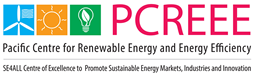 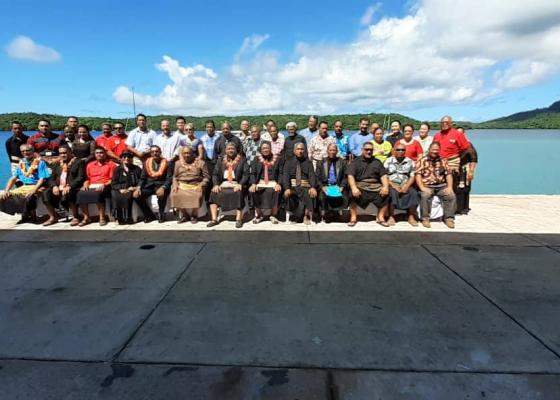 Background

PSC 4 was held on 4 Dec at Vava’u, Tonga
Back-to-back with the Tonga Energy Sector
Stakeholder & Joint Development 
Partners Meeting 
American Samoa, Cook Is, Tonga (chair), Tuvalu and Vanuatu
EU, ADB & WB
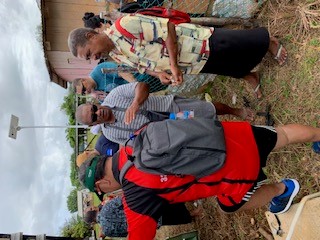 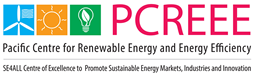 Current Status
1) 	Minutes of SC3
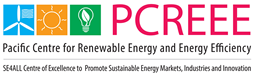 Current Status
ii) Endorsed inter-alia the strategic emphasis of the PCREEE on the following 5 areas in 2020:
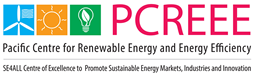 Current Status
ii) 	Institutional Structure
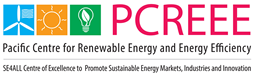 Current Status
iii) 	TECHNICAL STRUCTURE
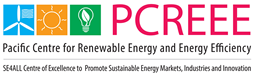 Current Status
iv) 	Capacity Building
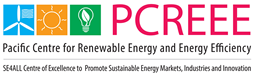 Current Status
v) 	Global Network of Sustainable Energy Centres
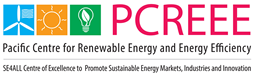 Current Status
vi) 	Annual Work Plan & Budget
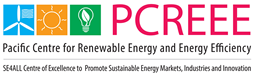 Issues
Covid restrictions affecting delivery on the outcomes of PSC 4
Time difference between Pacific & Europe make it difficult for the donors to participate
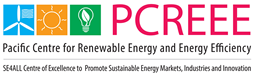 Recommendations
The meeting is invited to:

Note and endorse the 4th PSC meeting minutes.

Note the progress with the implementation of matters arising from the minutes of PSC 4.
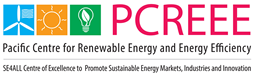